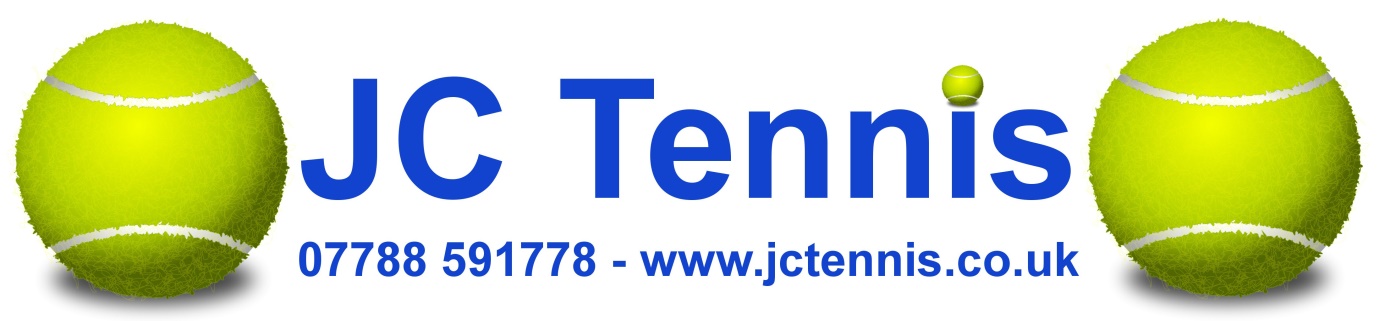 Junior Tennis Coaching at Flackwell Heath Juniors tennis coaching on Saturdays  10 and under 12.30-13.3011 and over 13.30-14.3011 and over 14.30-15.30 The term runs from Saturday 3 April and ends Saturday 17 July. A total of 16 weeks. Term fees are:Members £192
Please book by the following
Childs Name.........................................................................................
D.O.B……………………………………………….
Address…………………………………………………………………………………………………………………………………………………………………..
Emergency name and contact number………………………………………………………………………………………………………………………………………………
Any medical conditions…………………………………………………………
Group time…………………………………………………..
I would like my child to take part in the 16 week Tennis course from 3 Apr and enclose a cheque payable to J Cook or bank transfer account number 30289302 sort code 20-40-71 reference FHTC  and Childs name. Please send to Justin Cook 43 Brook Street, Twyford, Berks, RG10 9NX
Or email justincooktennis@live.co.uk phone/text 07788591778
Signed..........................................................       Date.............................................